CHÀO MỪNG CÔ VÀ CÁC BẠN ĐẾN VỚI
TIẾT HỌC TOÁN HÔM NAY
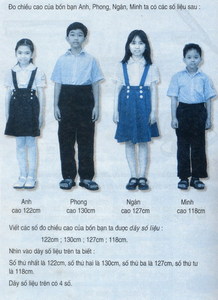 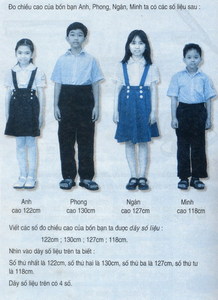 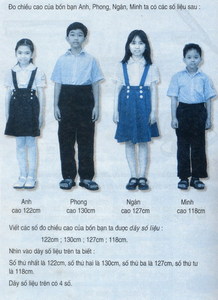 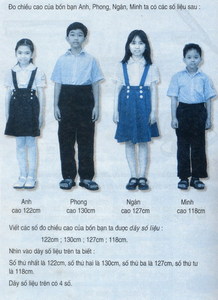 Ngân
Cao 127cm
Phong
Cao 130cm
Anh
Cao 122cm
Minh
Cao 118cm
Các số đo chiều cao lần lượt của bốn bạn: 
122cm, 130cm, 127cm, 118cm
Số thứ nhất là: 122cm
Số thứ hai là:   130cm	  
Số thứ ba là:    127cm
Số thứ tư là:     118cm
: Được gọi là dãy số liệu.
Dãy số liệu có 4 số.
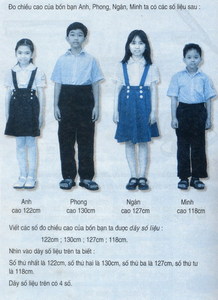 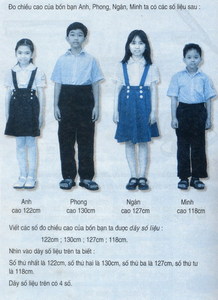 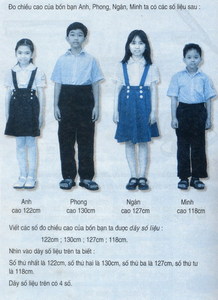 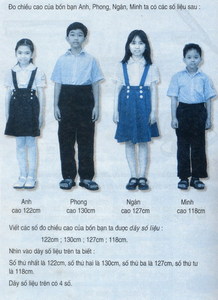 Anh
Cao 122cm
Phong
Cao 130cm
Ngân
Cao 127cm
Minh
Cao 118cm
- Bạn Phong cao nhất, bạn Minh thấp nhất.
- Phong cao hơn Minh 12cm (130cm – 118cm =12cm).
1
Bốn bạn Dũng, Hà, Hùng, Quân có chiều cao theo thứ tự là: 129cm, 132cm, 125cm, 135cm.
Dựa vào dãy số liệu trên, hãy trả lời các câu hỏi sau:
a) Hùng cao bao nhiêu xăng-ti-mét?
    Dũng cao bao nhiêu xăng-ti-mét?
    Hà cao bao nhiêu xăng-ti-mét?
    Quân cao bao nhiêu xăng-ti-mét?
b) Dũng cao hơn Hùng bao nhiêu xăng-ti-mét?
     Hà thấp hơn Quân bao nhiêu xăng-ti-mét?
     Hùng và Hà, ai cao hơn? Dũng và Quân, ai thấp hơn?
a) Hùng cao 125cm.
Dũng cao 129cm.
Hà cao 132 cm.
Quân cao 135 cm.
b) Dũng cao hơn Hùng 4cm.
Hà thấp hơn Quân 3cm.
Hà cao hơn Hùng; Dũng thấp hơn Quân.
Dãy các chủ nhật của tháng 2 năm 2004 là các ngày: 1, 8, 15, 22, 29. 
Nhìn vào dãy trên, hãy trả lời các câu hỏi sau:
a) Tháng 2 năm 2004 có mấy ngày chủ nhật?
b) Chủ nhật đầu tiên là ngày nào?
c) Ngày 22 là chủ nhật thứ mấy trong tháng?
2
Dãy các chủ nhật của tháng 2 năm 2004 là các ngày: 1, 8, 15, 22, 29. 
a) Tháng 2 năm 2004 có 5 ngày chủ nhật.
b) Chủ nhật đầu tiên là ngày 1 tháng 2.
c) Ngày 22 là ngày chủ nhật thứ tư trong tháng.
2
3
Số ki-lô-gam gạo trong mỗi bao được ghi dưới đây: 




Hãy viết dãy số ki-lô-gam gạo của 5 bao gạo trên:
a) Theo thứ tự từ bé đến lớn.
b) Theo thứ tự từ lớn đến bé.
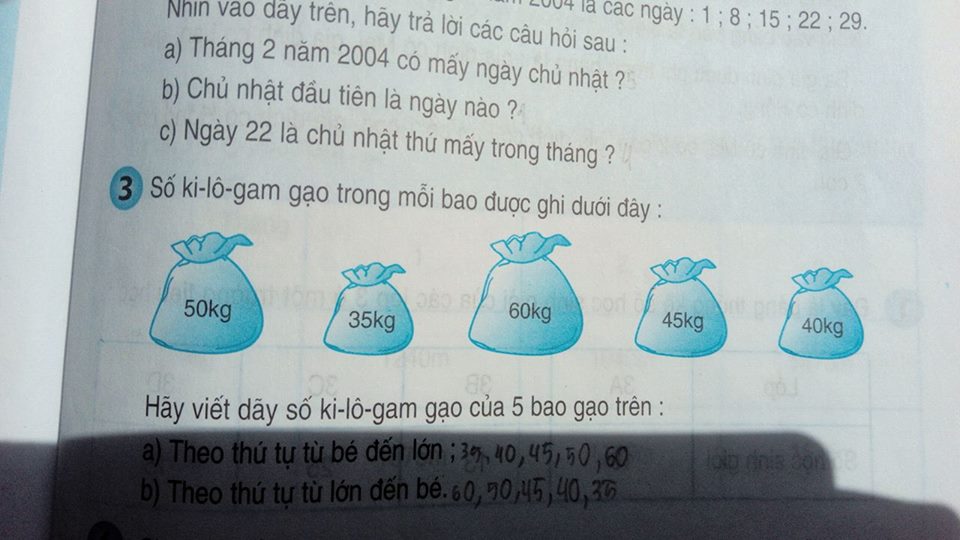 3
Bài giải:
Theo thứ tự từ bé đến lớn là: 35kg, 40kg, 45kg, 50kg, 60kg.
Theo thứ tự từ lớn đến bé là: 60kg, 50kg, 45kg, 40kg, 35kg.
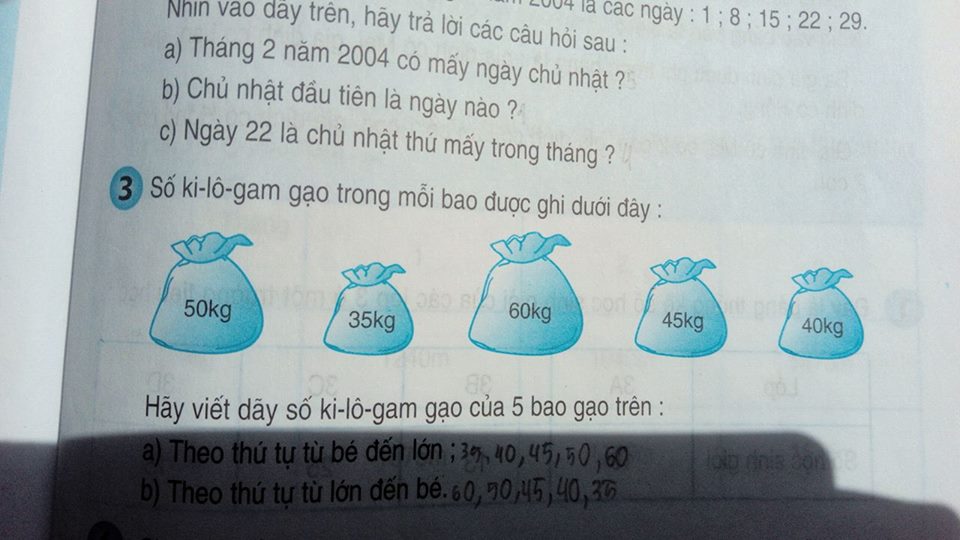 Cho dãy số liệu sau: 5, 10,15, 20, 25, 30, 35, 40, 45. Nhìn vào dãy trên hãy trả lời các câu hỏi sau:a) Dãy trên có tất cả bao nhiêu số? Số 25 là số thứ mấy trong dãy?
b) Số thứ ba trong dãy số là số nào? Số này lớn hơn số thứ nhất trong dãy số bao nhiêu đơn vị?
c) Số thứ hai lớn hơn số thứ mấy trong dãy số?
4
Cảm ơn cô và các bạn 
đã lắng nghe